Lesson 4
Flashcard Race Review – Review of Phonics
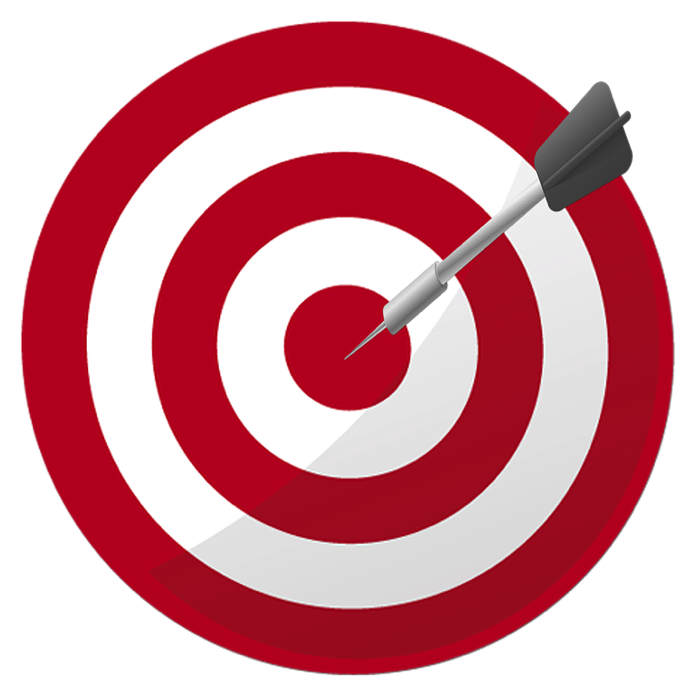 Memory – Review of Nationalities and Countries
My Secret Identity- Review of Favourites, Personal Infromation
Race Against Time – Review time
Race!
/oo/ /ee/ /u/ sound
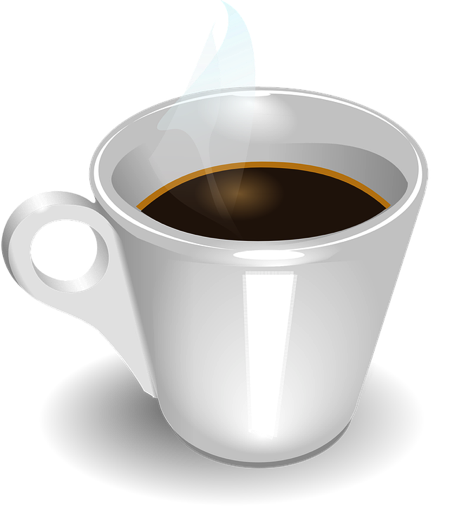 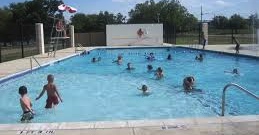 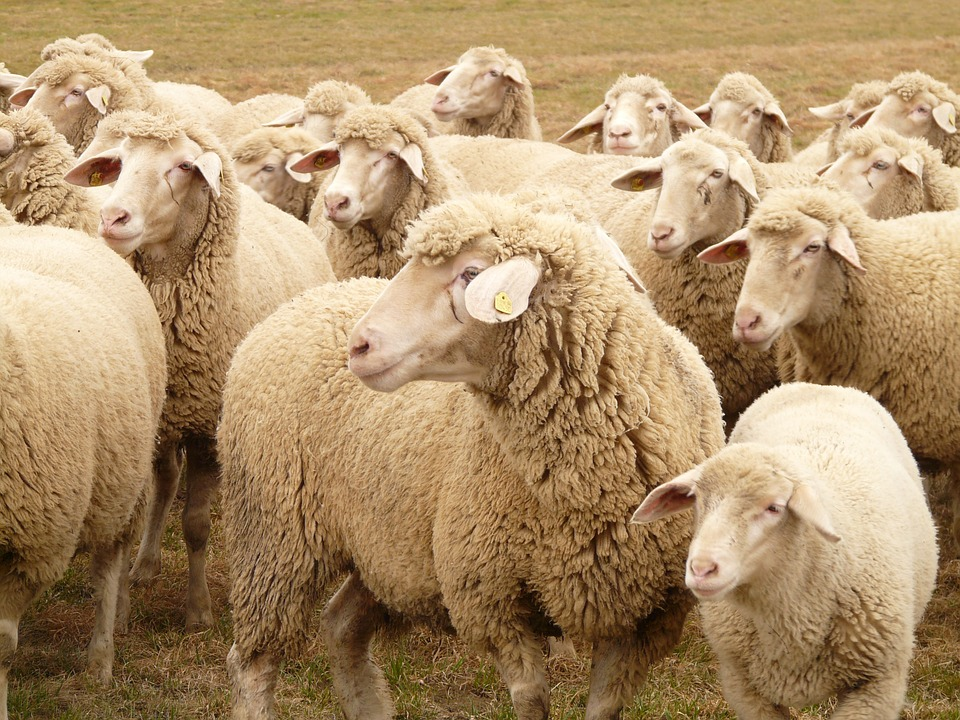 pool
sheep
cup
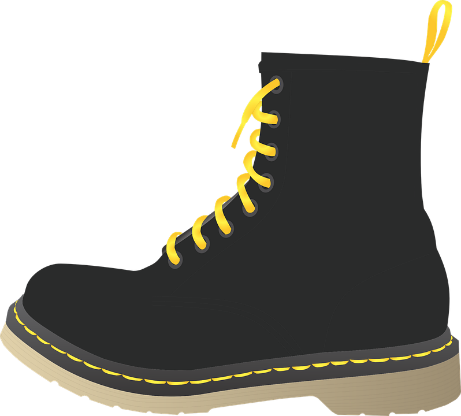 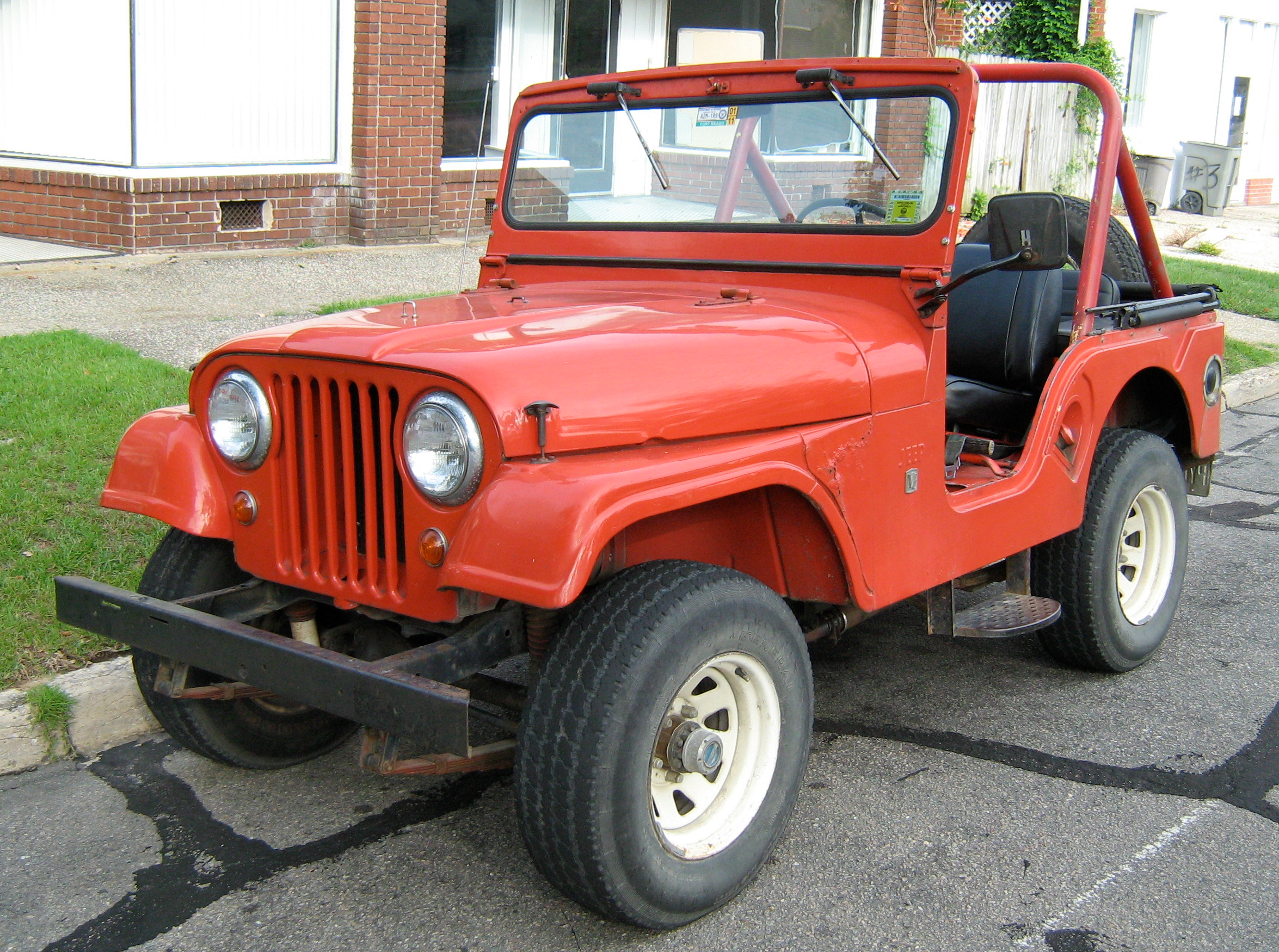 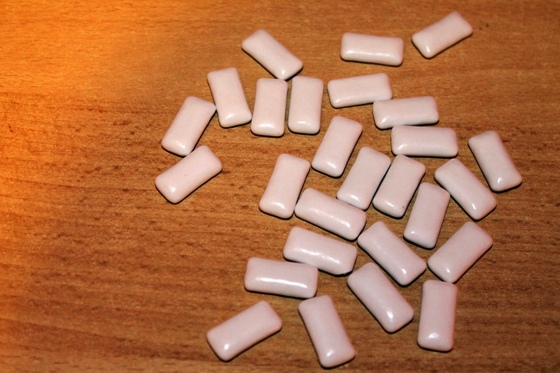 boot
jeep
gum
Memory – Countries and Nationalities
My Secret Identity Activity
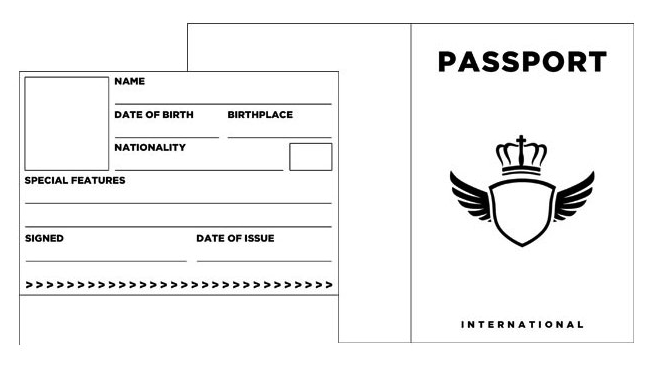 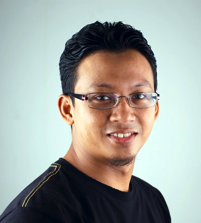 James Thomas Gardner
New York, USA
01/13/1999
Canadian
J. T. Gardner
02/13/2014
Listening Activity – Race Against Time
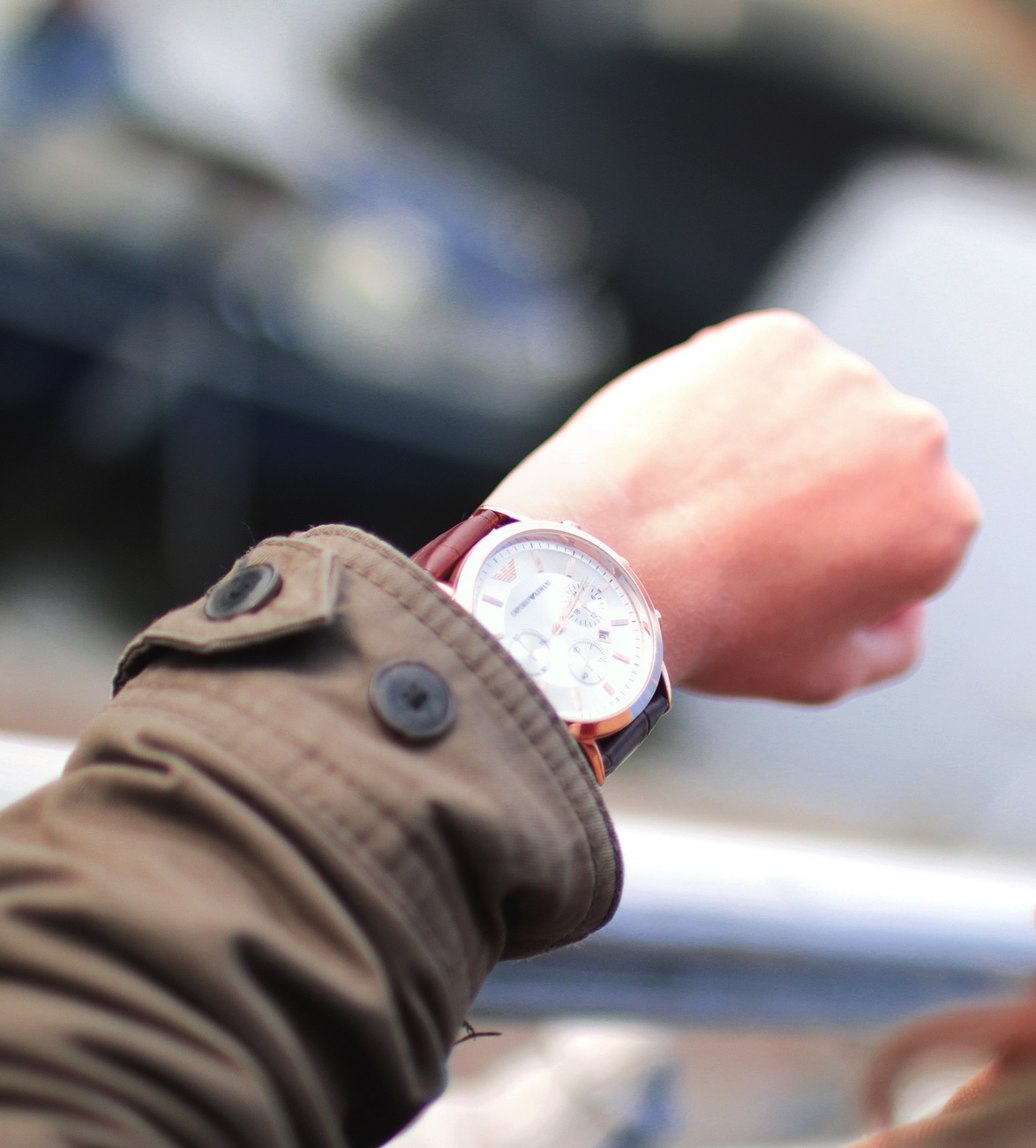 Listen to the time. Draw the hands on the clock.
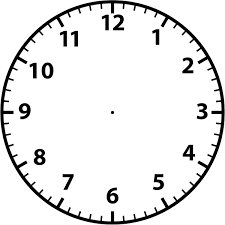 Numbers review – Class Counting Activity
16     -    sixteen
17     -    seventeen
18     -    eighteen
19     -    nineteen
20     -    twenty
11    -    eleven
12    -    twelve
13    -    thirteen 
14    -    fourteen
15    -    fifteen
1     -    one
2     -    two
3     -    three
4     -    four
5     -    five
21     -    twenty-one
22     -    twenty-two
23     -    twenty-three
24     -    twenty-four
25     -    twenty-five
26     -    twenty-six
27     -    twenty-seven
28     -    twenty-eight
29     -    twenty-nine
30     -    thirty
6     -    six
7     -    seven
8     -    eight
9     -    nine
10   -    ten
Module 1 Test
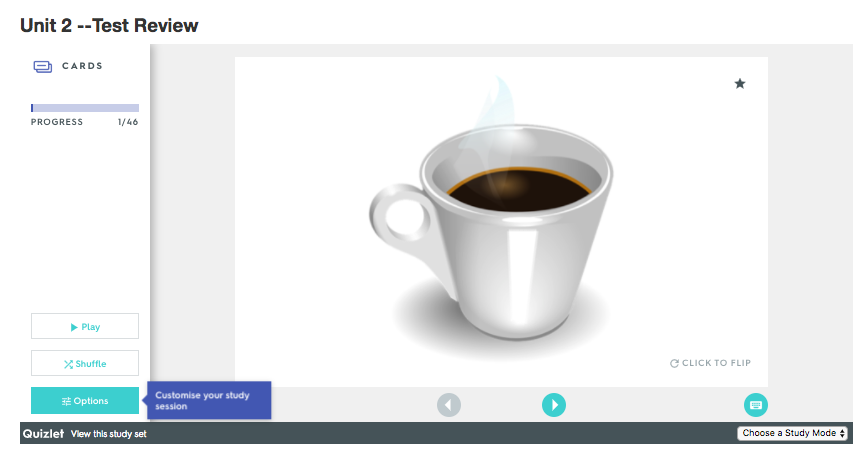 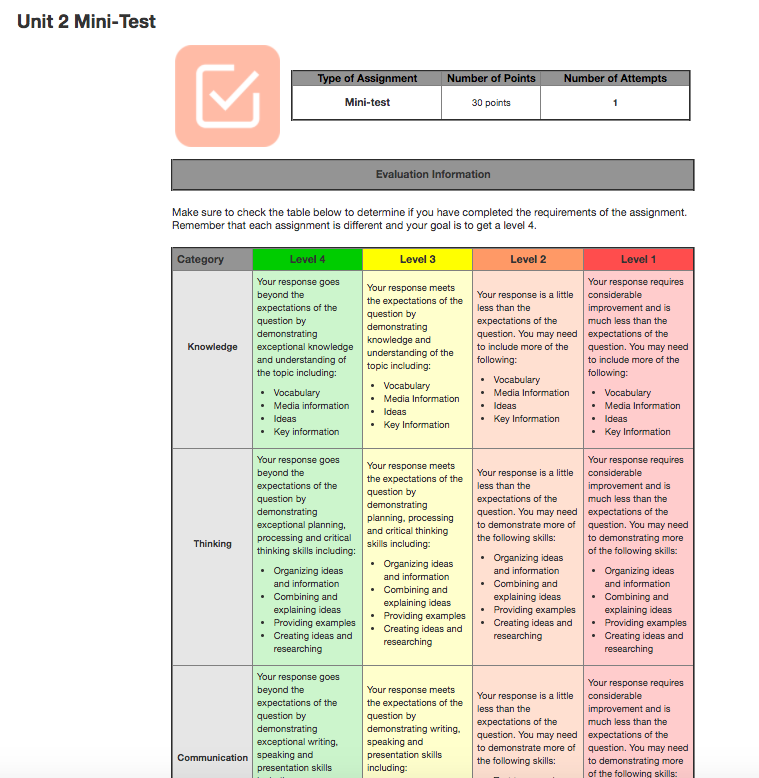 Unit 3, Lesson 1 - Preview
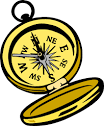 What are some direction words you know? Write them on the board.